JWAC Meeting
January 18, 2017
CNN 10 (r.i.p. Student News)
http://www.cnn.com/2017/01/17/studentnews/ten-content-weds/
Meeting information
Time: 3:45-4:30pm
Dates: Every Wednesday
Room: F242 or the cafeteria
Communications
Twitter: @allenhsjwac
Email: allenhsjwac@gmail.com
Website: http://allenhsjwac.weebly.com/ 

Remind: Text @allenjwac to 81010
*Sign up to receive updates about meeting dates
Remind - DFW JWAC Members
Text @jwacgen to 81010
Upcoming Events
WorldQuest
Thursday, February 23
8am-1:30pm
UT Arlington
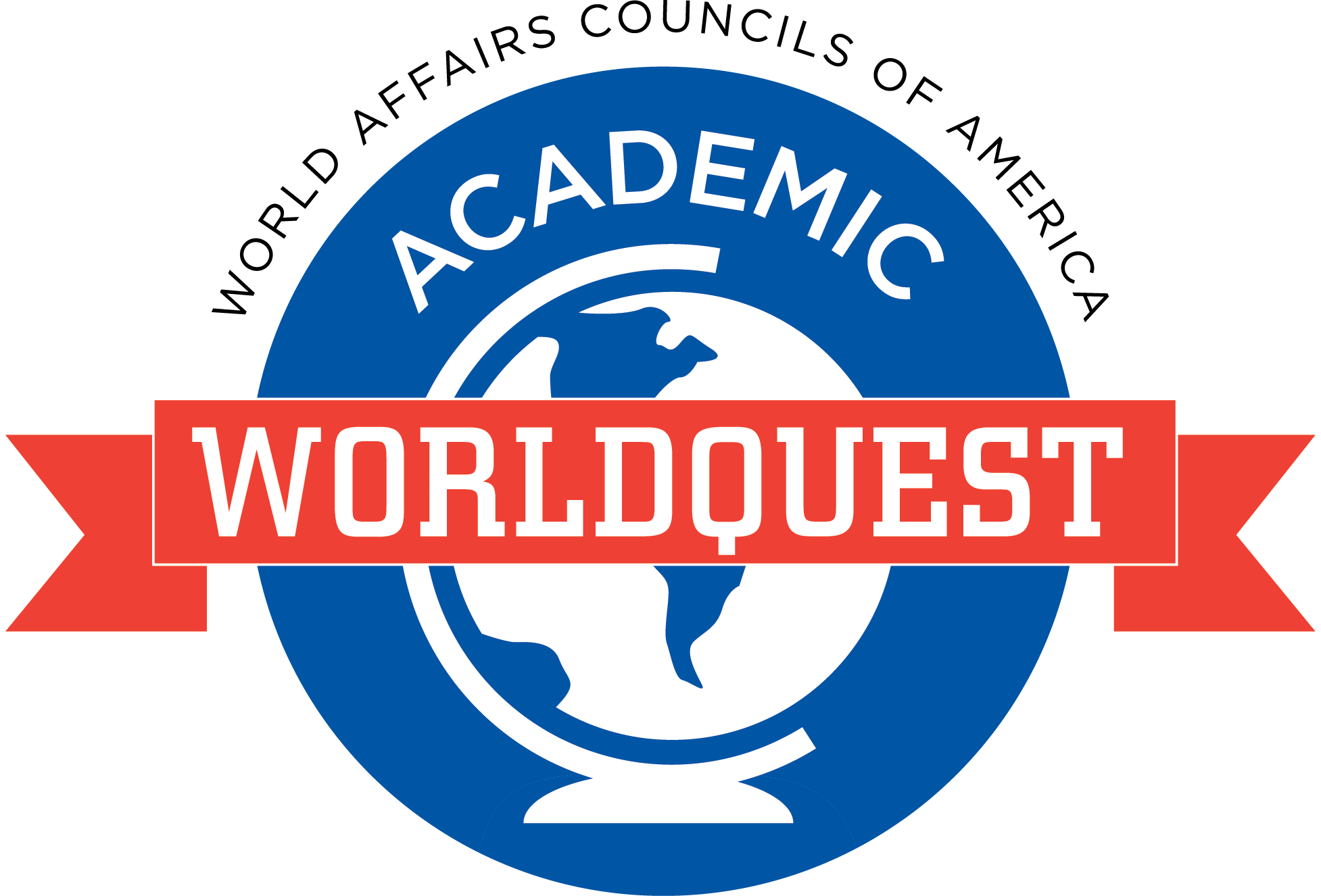 JWAC Registration
Register for JWAC by visiting the website (www.allenhsjwac.weebly.com) and clicking the
“Join Now” button!
Weekly News Quiz!
Question 1
A Justice Department report found that the police department in ..?.. is plagued with widespread racial bias, excessive use of force, and poor training.
New York
Los Angeles
Chicago
Ferguson
Question 2
President Obama rescinded a policy that gives exceptional immigration privileges for people from ..?.. who reach U.S. soil.
Cuba
Haiti
the U.K.
Russia
Question 3
The San Diego Chargers announced that they will move to ..?.. starting next season.
Los Angeles
San Francisco
Las Vegas
Dallas
Question 4
A newborn baby kidnapped in ..?.. 18 years ago, was found alive and well in South Carolina, and the woman she thought was her mother was arrested.
North Carolina
Georgia
Florida
Alabama
Question 5
Former rebel Daniel Ortega, was sworn in as president of ..?.. for a third five-year term, with his wife serving as vice-president.
Panama
Honduras
Guatemala
Nicaragua
Question 6
..?.. won the College Football Playoff National Championship with one second left against previously undefeated Alabama.
Ohio State
Washington
Clemson
Florida State
Question 7
A $..?.. gold coin features an African American woman as the face of Lady Liberty for the first time in the history of U.S. currency.
5
10
25
100
Question 8
At least 72 countries are taking part in a conference in ..?.., with the goal of creating a framework for a two-state solution between Israel and Palestine.
Jordan
Paris
Belgium
Lima
Question 9
The U.S. government fined the Japanese auto-parts company Takata $1 billion, and indicted three executives, for concealing information about faulty ..?.. they had manufactured.
brakes
seatbelts
ignitions
airbags
Question 10
Vine is now called ..?..
Vine Loop
Vine Camera
Vine Lens
Vine Cam
C
 	A
 	A
 	C
 	D
Answers
6) 		C 
7) 		D 
8) 		B 
9) 		D
10)		B
WorldQuest
FEBRUARY 23, 2017
Competition at UT Arlington
10 topics, 100 multiple-choice
Around 100 teams around the area compete in the event
What is WorldQuest?
WorldQuest Topics
Countering Violent Extremism
Turkey
Global Megacities
China
Women in Technology
Current Events
Great Decisions
Peace and Conflict in Today’s World (USIP)
Combating Infectious Disease
European Union
Study Guide Link
http://www.dfwworld.org/file/education/AWQ2017StudyGuide.pdf 
*Pick 2 topics for yourself
*Start forming teams of 4
*Test on NEXT WED (1/25) over two topics of your choice - 10MC per topic
Today’s Topic:


Combating Infectious Disease
Combating Infectious Disease
It remains pivotal that the international community maintain its commitment to combatting infectious disease in order to improve overall global health. Together, government agencies, nonprofits, as well as private actors across the globe have collaborated in attempts to eradicate infectious disease, particularly through the utilization of multilateral prevention strategies. Prominent threats of infectious diseases today include the Zika virus, Malaria, Tuberculosis, and HIV/AIDS. This topic examines the ways in which the formation of cooperative, multi-lateral partnerships across country borders can quell the threat of life-threatening diseases, while also providing a background context in order to comprehend the gravity of such diseases.
Team Activity - articles from 2017 WQ SG
You may read the guide alone or in a group (of up to 4 people)
Go to www.allenhsjwac.weebly.com
Click on the Meetings tab
Find January 18, 2017
Download jwac_jan18.pdf
Kahoot!
https://play.kahoot.it/#/k/421f71c4-faa5-4f43-92cd-a4fa48af8ecb
Next week’s topic:

WorldQuest mock questions :)
Meeting adjourned

See you next week!

Keep studying :)